Проект «Где живут витамины?»
Подготовила воспитатель гр. «Березка» Иванова Е.В.
Актуальность:     Правильное питание – это залог здоровья. Что бы быть здоровым, нам необходимо принимать витамины. А где живут витамины?Какую пользу приносят нам витамины?.
Цель проекта: Узнать  где они живут витамины  и какую пользе дают для здоровья человека.Задачи для детей: Узнать где живут витамины?Спросить родителей какую пользу приносят витамины?Задачи для педагога: Познакомить детей  с  витамины и где они живут.Рассказать детям, какую пользу приносят витамины
Просмотр мультфильма « Где живут витамины»
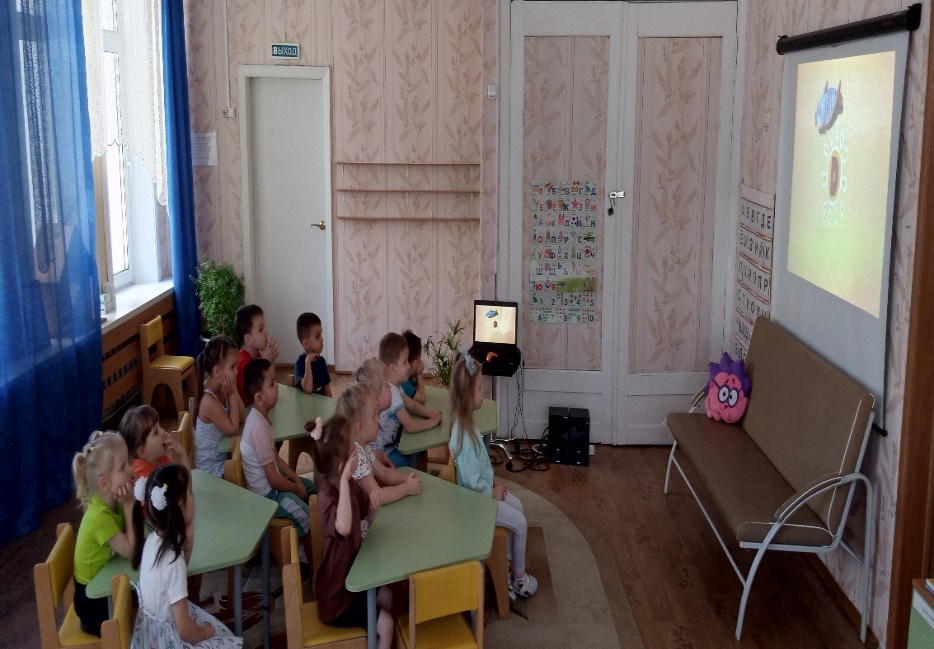 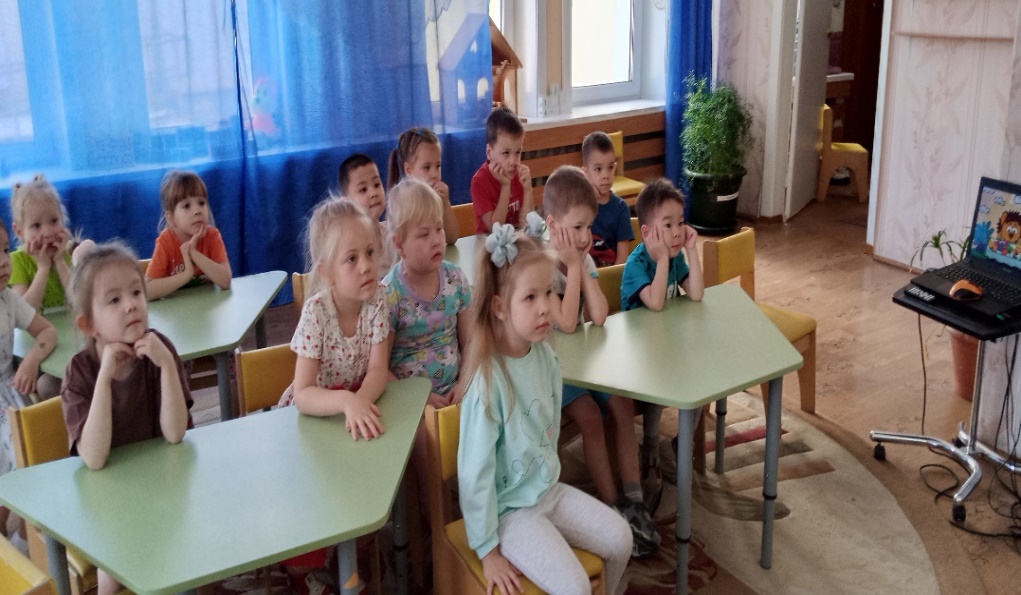 Рисование: Овощи содержащие витамин «А, В.  С, D"
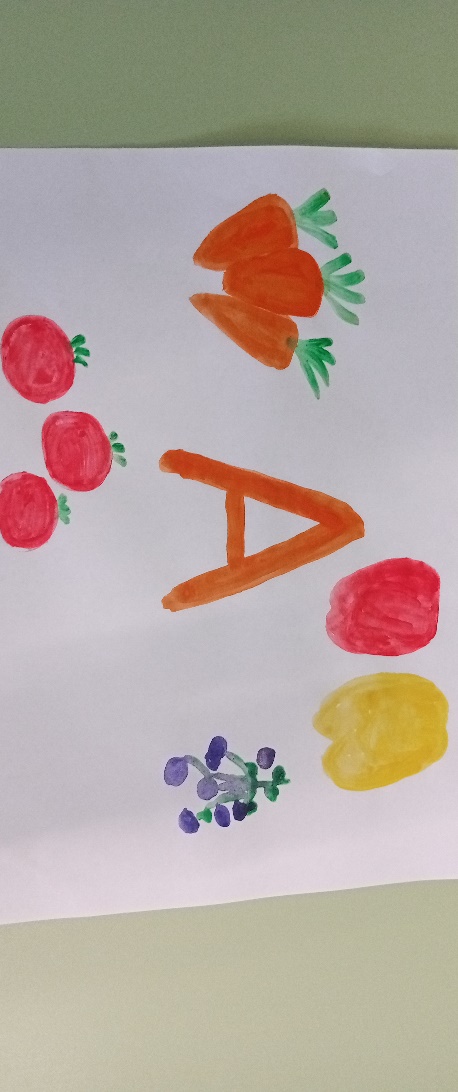 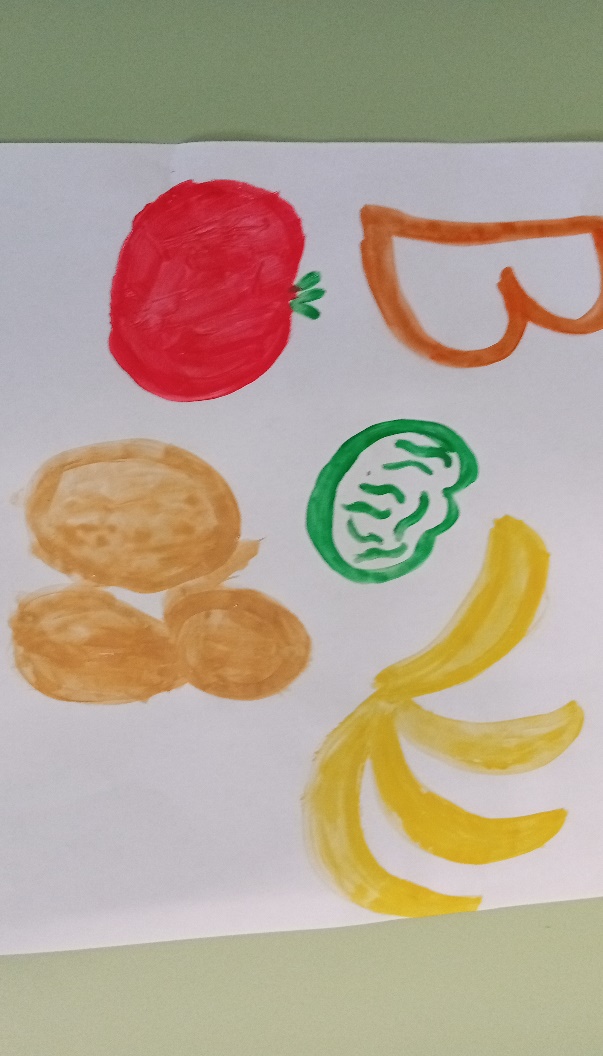 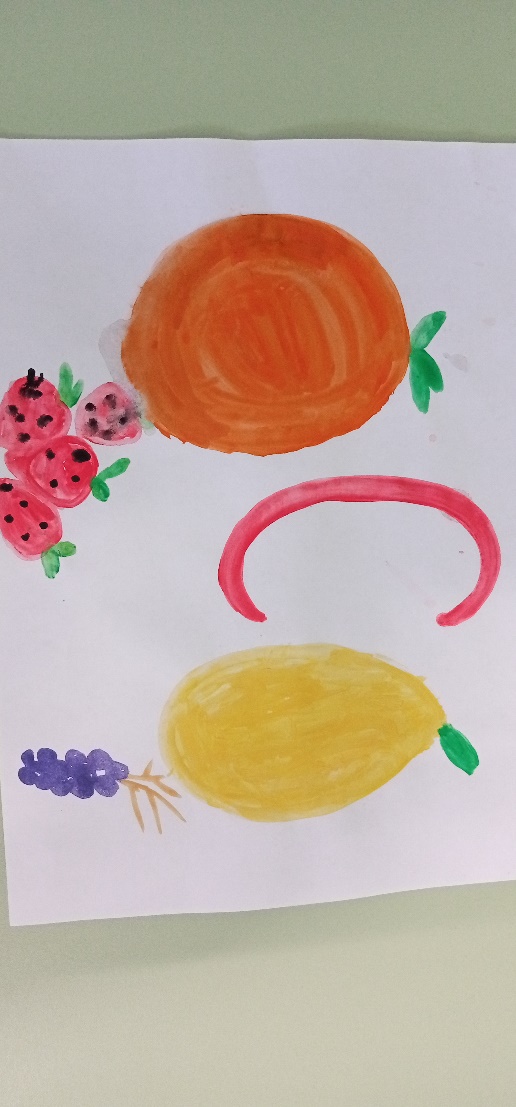 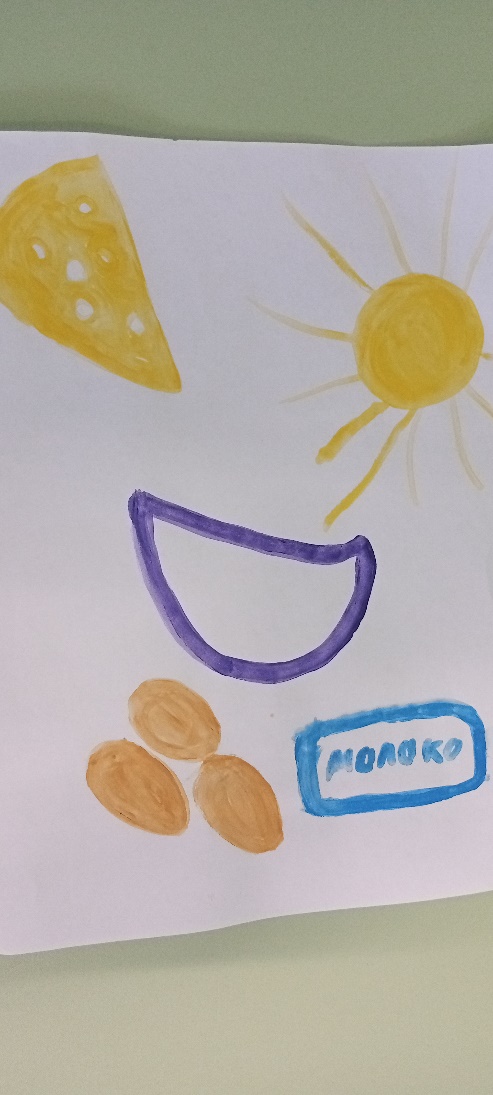 Рисование: «Витамины в баночке»
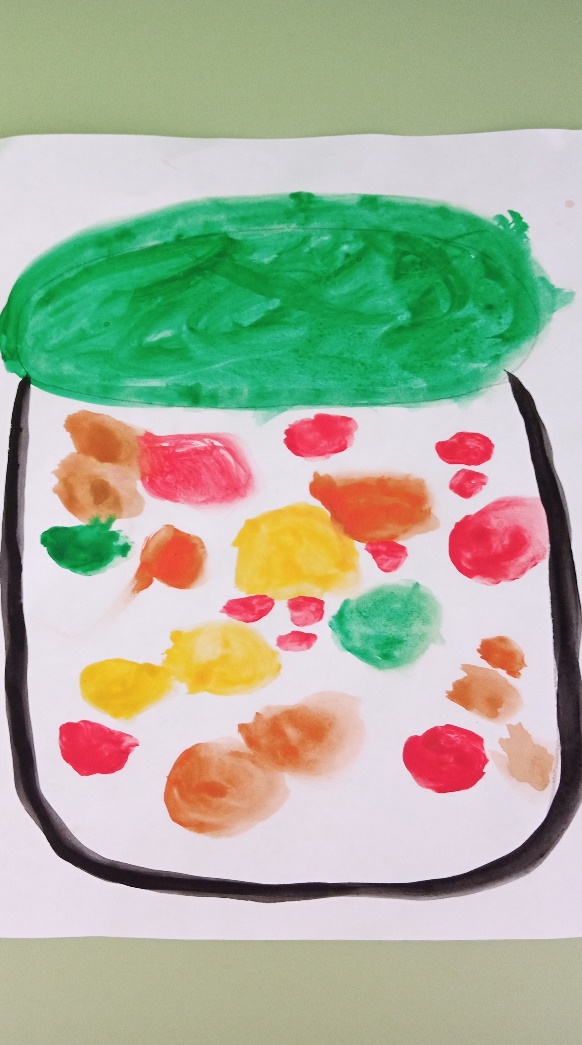 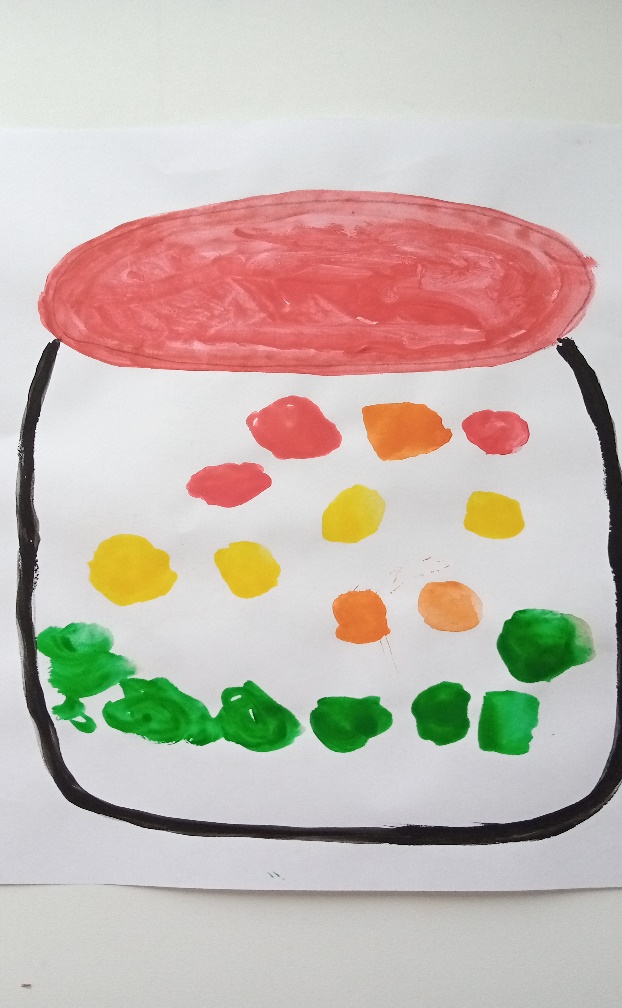 Лепка  «Любимые фрукты и ягоды»
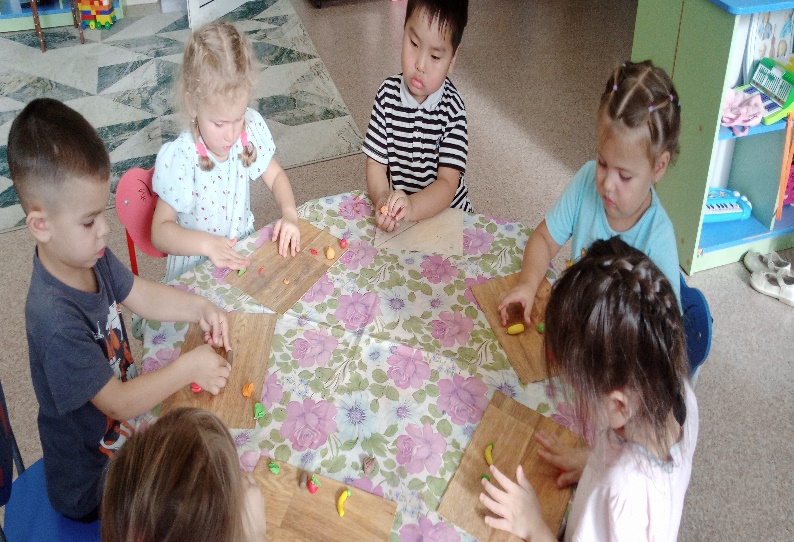 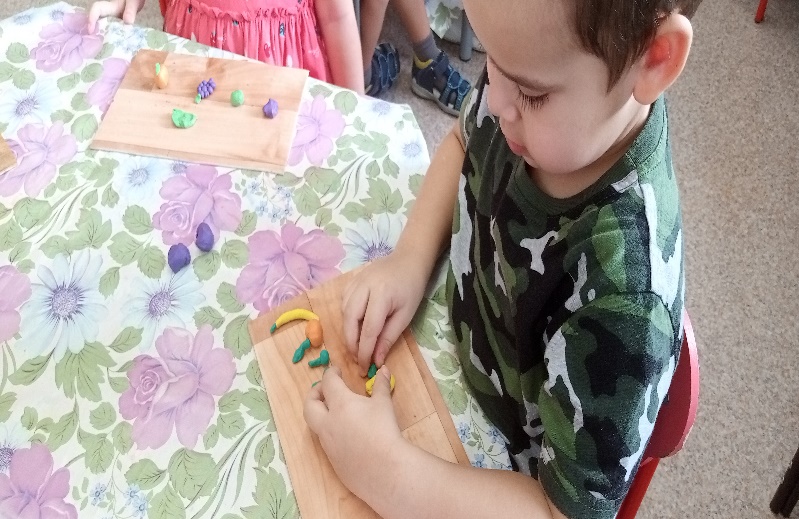 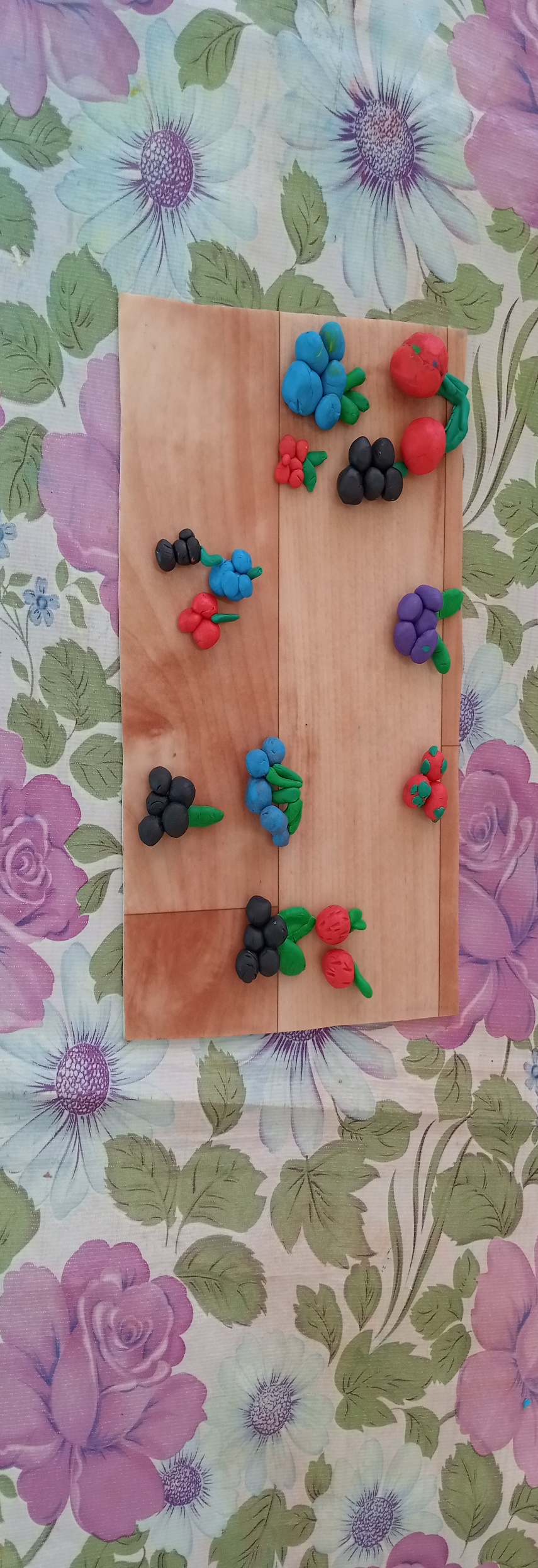 С/ролевая  игра « Полезные и неполезные продукты»
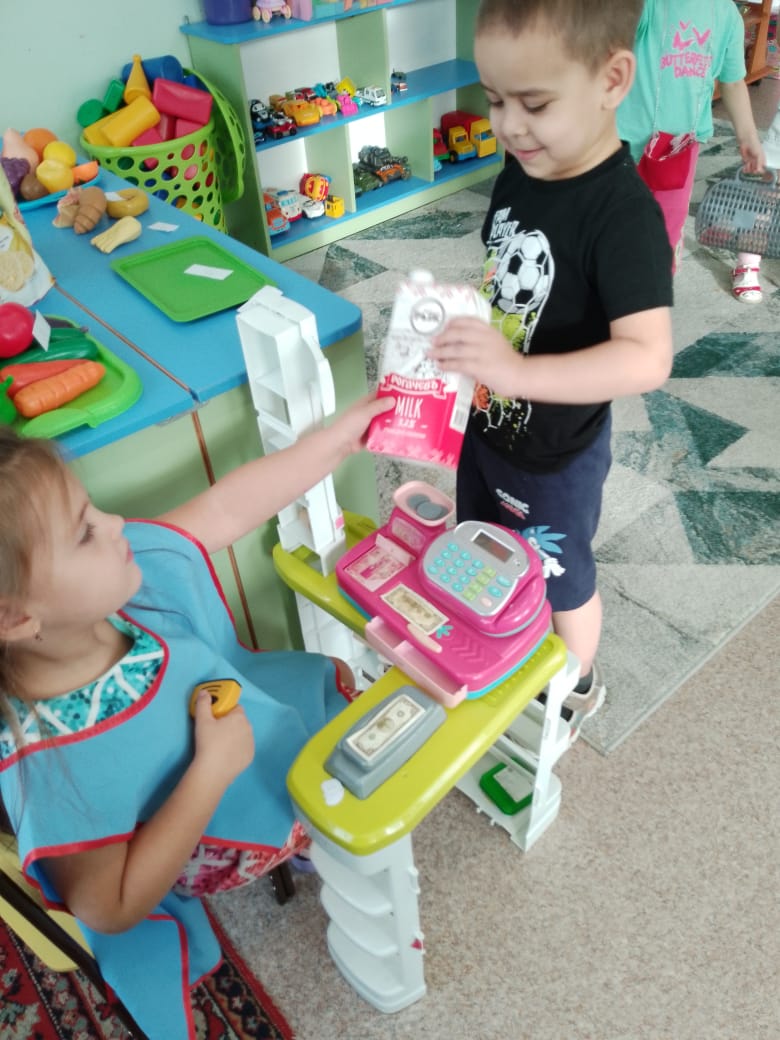 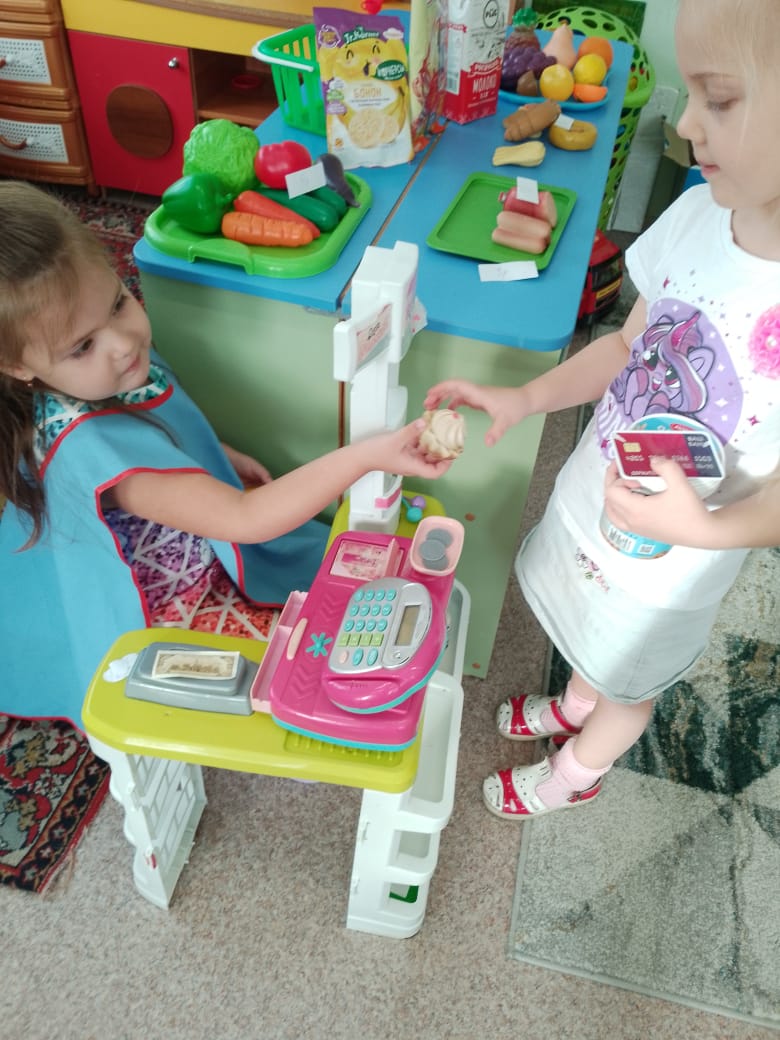 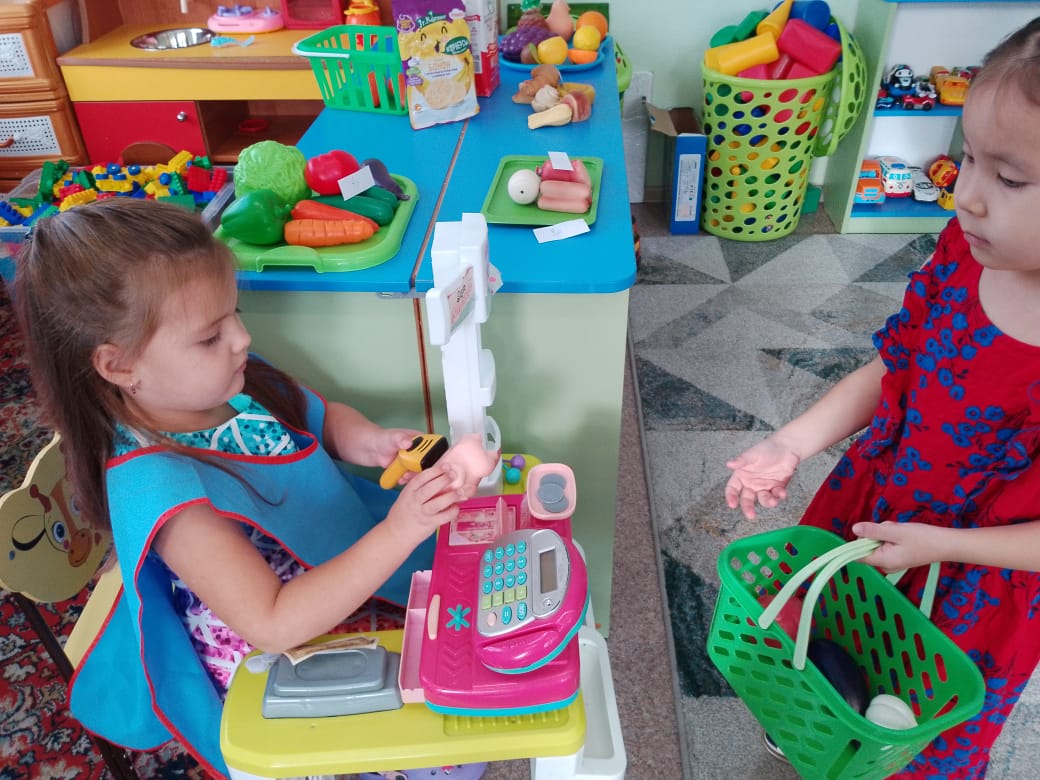 Витаминный салат « Витаминка»
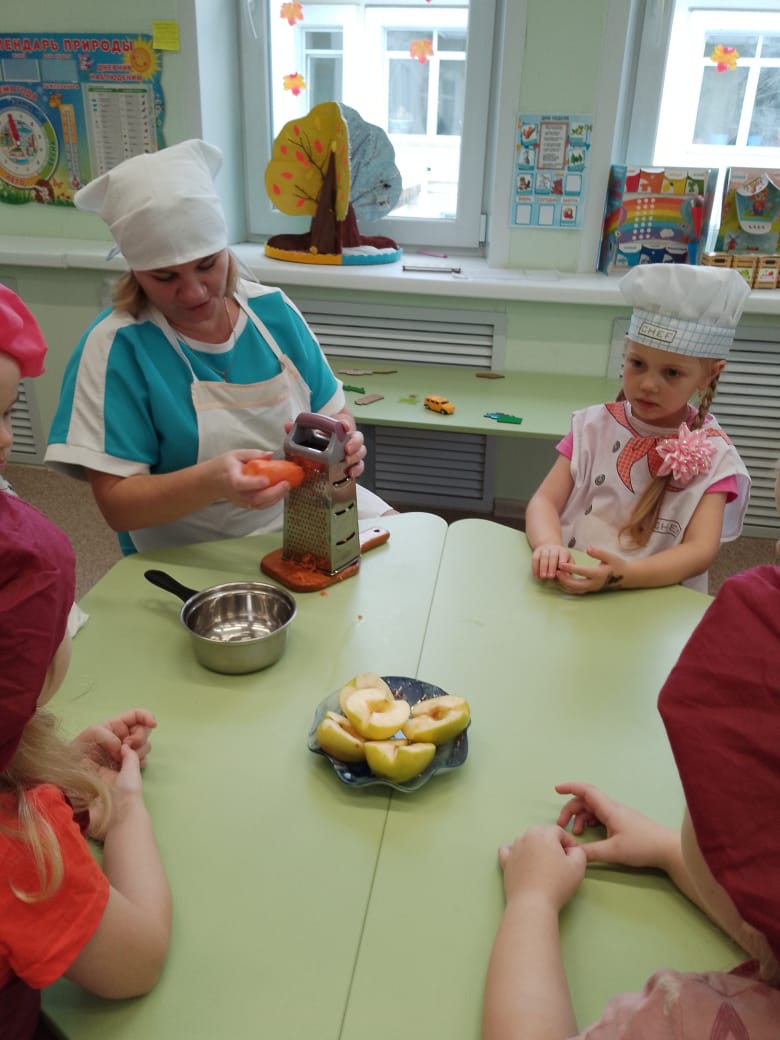 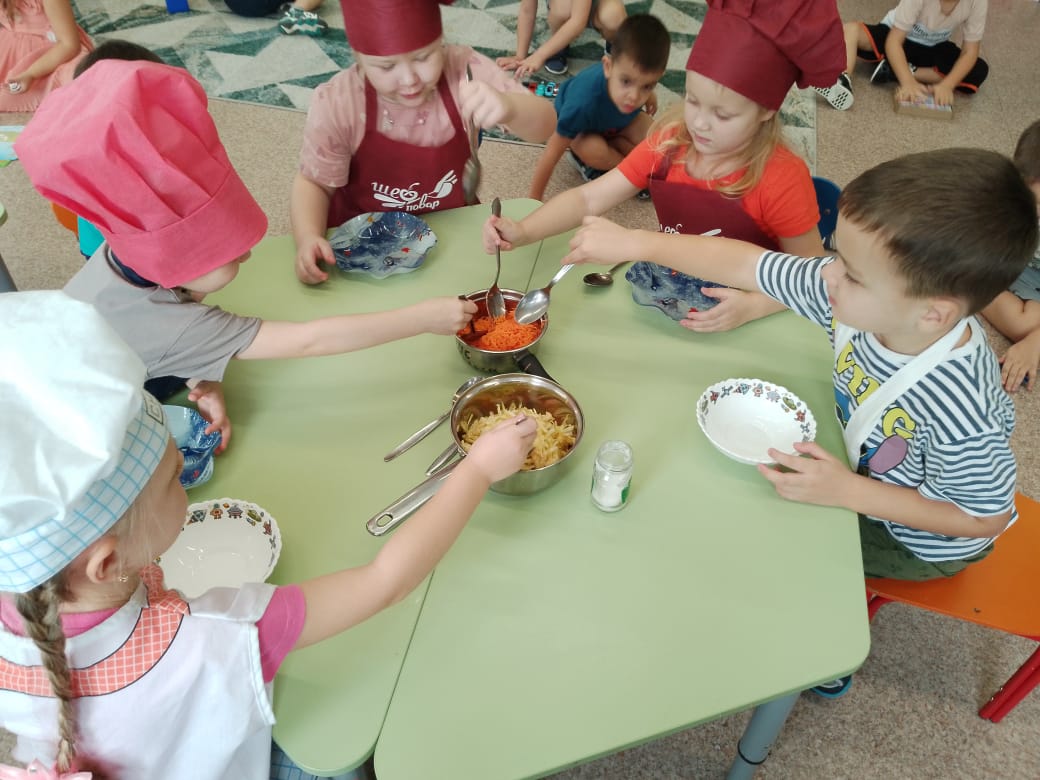 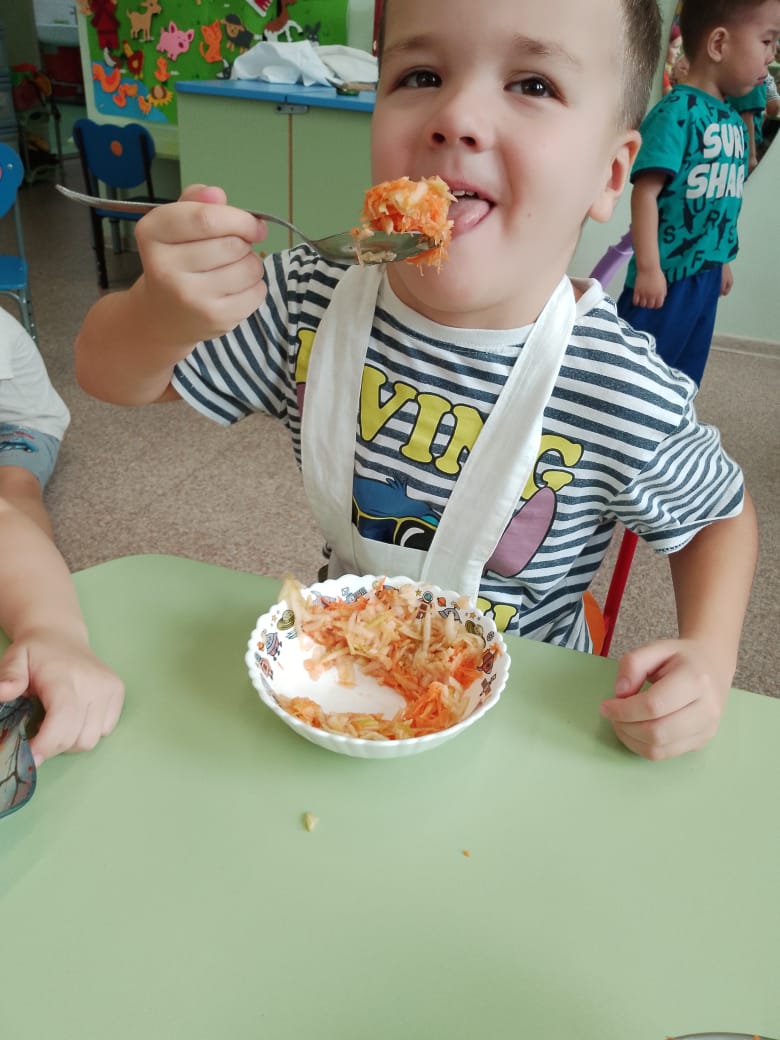 Изготовления газеты « Где живут витамины» ?.
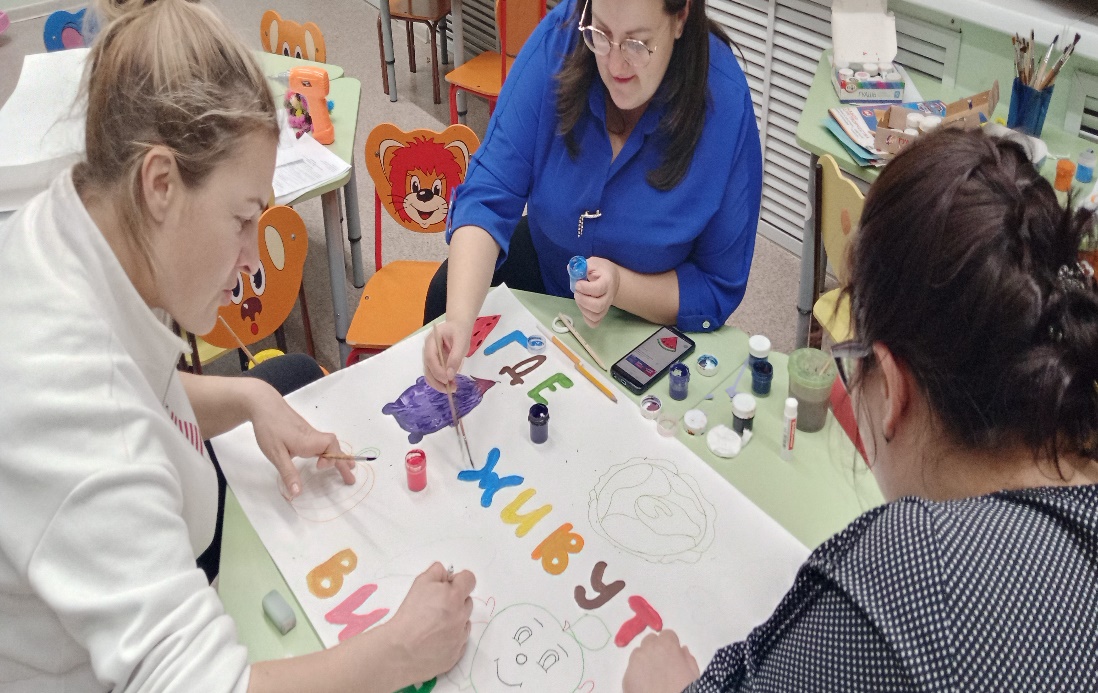 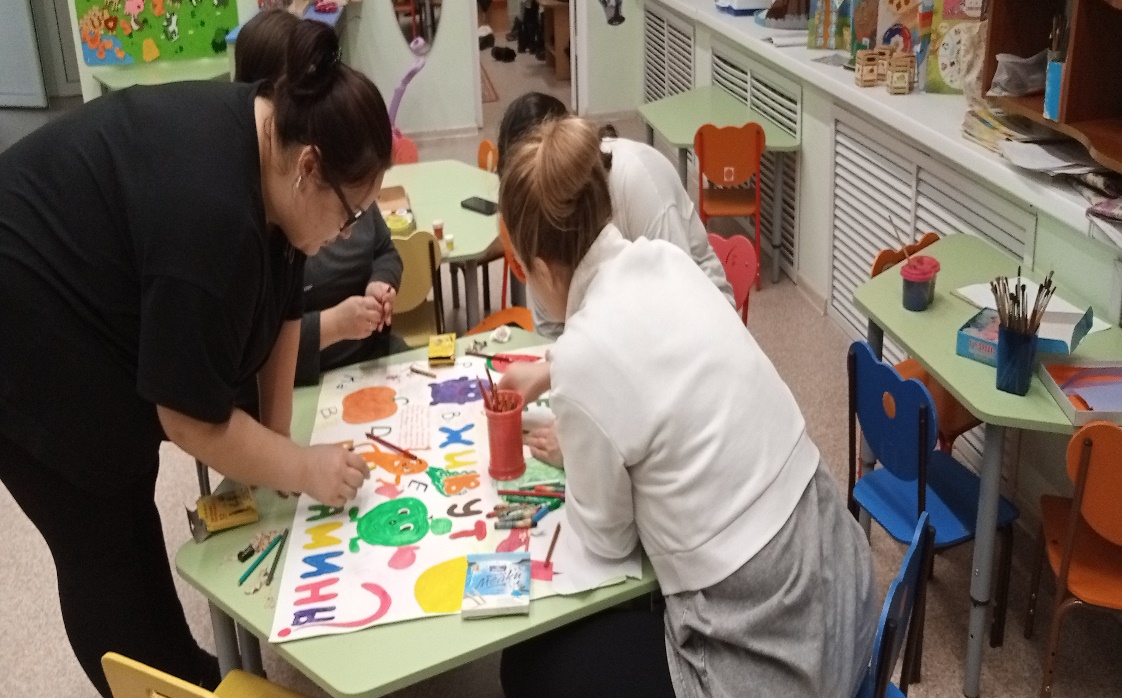 Что бы быть здоровыми, надо не только правильно питаться, но и заниматься спортом, гулять на свежем воздухе, соблюдать режим дня, употреблять больше витаминов.  Соблюдайте все эти правила и будьте здоровы,